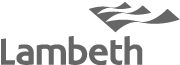 Public Sector Decarbonisation Scheme (PSDS)Lambeth Schools
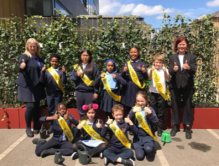 What is the PSDS?
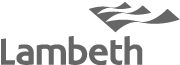 £1 billion of Government grant funding for energy efficiency and low carbon heat

Part of Government’s Covid-19 response package – a one off?
Who is eligible?
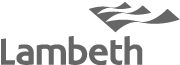 Includes:

Local authorities
Maintained schools within the state education system, including academies, Multi-Academy Trusts and free schools
Nursery schools maintained by a local authority
What are the benefits?
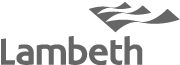 Savings on energy bills – 100% of which will be retained by the public body

Cutting carbon emissions and tackling climate change

A better school environment – better lit, better insulated, warmer buildings with modern appliances
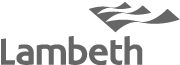 What measures are supported?
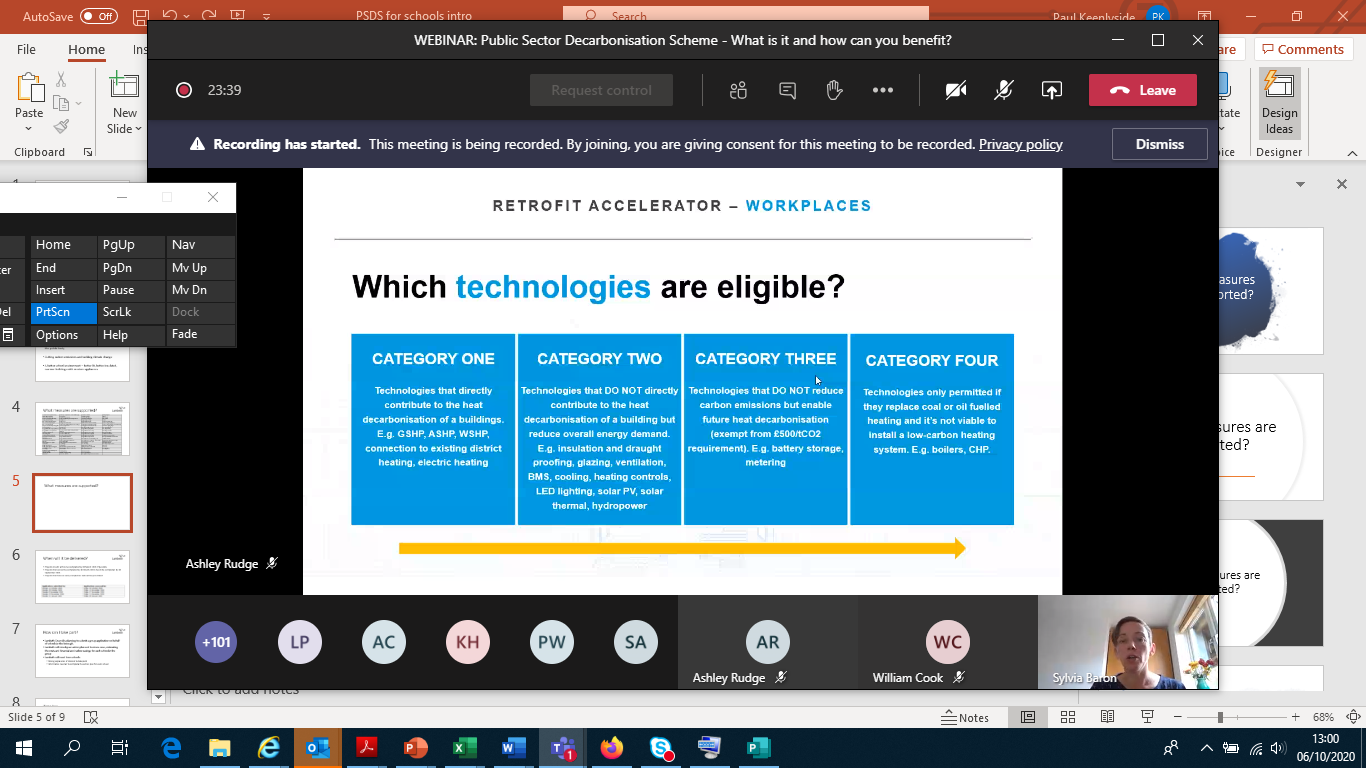 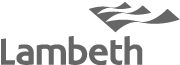 What measures are supported?
Category 2 or 3 measures must be combined with heat decarbonisation 

OR 

A written commitment must be made to future heat decarbonisation for the buildings in which measures are installed
What measures are supported?
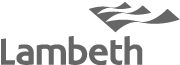 When will it be delivered?
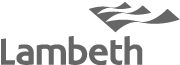 Projects should aim to be completed by 31 March 2021 if possible
Projects that cannot be completed by 31 March 2021 should be completed by 30 September 2021
Projects that have an early completion date will be prioritised
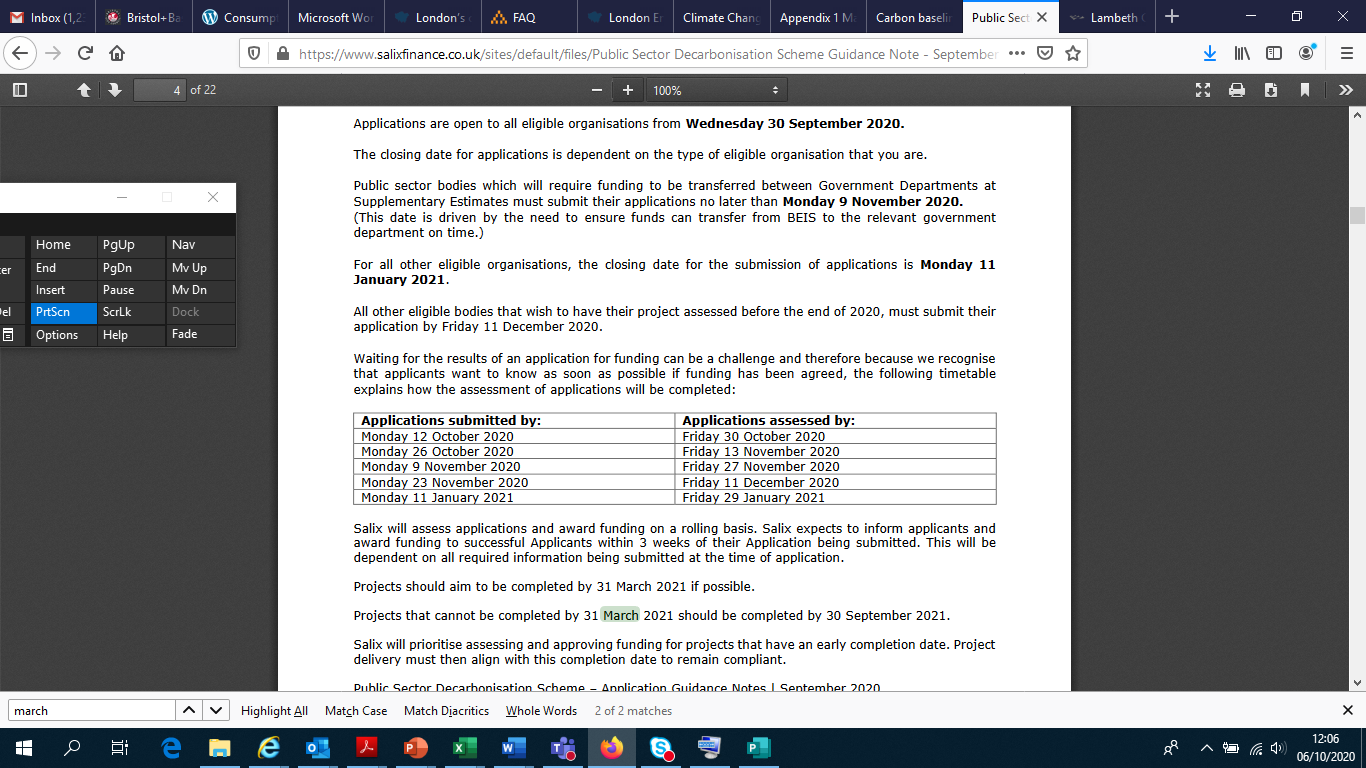 How can I take part?
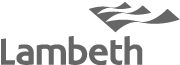 Lambeth Council is planning to submit a group application on behalf of schools in the borough
Lambeth will develop an action plan and business case, estimating the costs and carbon savings for each school in the group
Lambeth will need from schools:
Strong expression of interest to take part
Information needed to complete the action plan for each school (electricity and gas usage, information about heating system, information about lighting, condition of the roof…)
A site visit should not be needed
Timeline
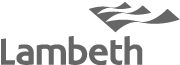 Contact Lambeth to express interest – mid-October

Lambeth submits group application – mid-November

Hear back on success of application – end November/early December

Complete works – January to September 2021

Monitoring and evaluation of the work
Contact
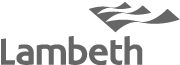 Paul Keenlyside, Technical Lead on Climate and Sustainability
pkeenlyside@lambeth.gov.uk